Алғабас ауылдық округінің2020 жылдың наурыз айына арналған азаматтық бюджетінің игерілуі
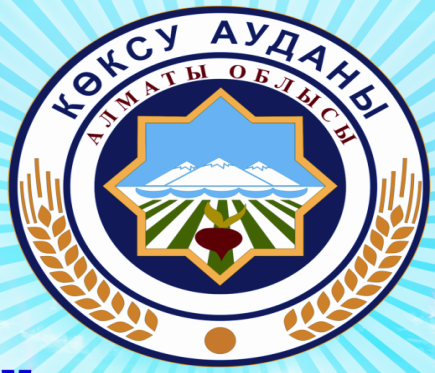 Алғабас ауылы
2020 ж.
2020 жылдың наурыз айына арналған ауылдық бюджетің орындалуы
мың теңге
2020 жылғы ауылдық бюджеттің салалары бойынша үлес салмағы